Registration No: 2015/373443/07    VAT Number: 4380248338
Directors: Miss Charmaine Meyer | Mr. Sydney Kunene | Mr. Gay Mokoena | Mr. Moses Mabuza
TRANSMISSION | ALL PLANT HIRE | MINING & INDUSTRIAL SUPPLIES
Company Introduction
DELEVEX 909, MINING SUPPLIES & RENTAL EQUIPMENT began after we realized there was a dire  need in the mining and industrial field for a supplier who could deliver quality products and services  on time at the right price.
DELEVEX   909  MANAGEMENT   has  in
excess, over 25 years experience  behind them in all plant hire and  repairs/Mining and Industrial  supplies.       This       knowledge      and
DELEVEX 909 is a Level 2 B-BBEE Contributor with  100% Recognition Level as verified by the National  Empowerment Rating Agency of South Africa.
experience has enabled us to source  top quality products at extremely  competitive prices through a vast  network of major suppliers.
DELEVEX 909 strive to be on top of all  new technology to supply exiting tools  and equipment to help our Customer  Range to perform their duties at the  most ease as possible ! We have a  Head Office located in Witbank,  Mpumalanga and a branch started  operating in Standerton/Lekwa  Mpumalanga.
2
HDPE AND GALVANIZED PIPES & FITTINGS
The supply and installation of HDPE, POLY PROPYLENE or GALVANIZED pipe  and fittings. HDPE Sheeting also available. HDPE Stubs & T/D flanges, Victaulic stubs  & clamps, Tak stubs & clamps, Saddles, bends, tee-pieces, laterals etc. Fabricated to  client specifications. Stainless steel pipe repair clamps and fittings. Full range of  galvanized pipe fittings. Pipe repair kits. Full range of to p quality cost saving Electro -  fusion fittings and equipment. Full range of quality compression fittings. Manifolds  built to client specifications including fire hydrants.
MINING & RE-INFORCED HOSES
Mining hoses. Suction hose. Lay f lat hose. Bore line hose (borehole hose).  Re-enforced rubber slurry hoses fabricated to client specifications. Re-enforced  rubber bends fabricated to client specifications. Hydraulic hose also available.
VALVES
Full range thermoplastic valves and flow  meters. Butterfly valves. Ball valves.
Diaphragm valves. No n -return valves  (single and double doo r). Pinch valves.  Valve repairs and re-lining.
3
PUMPS
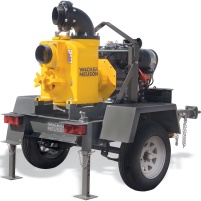 Submersible pumps , 2” to 8” Diesel pumps, Centrifugal pumps. Vertical spindle  pumps. Double diaphragm pumps. Mono pumps. PTO driven pumps. Booster pumps.  Bare-shaft pumps. Multi-stage pumps. Cast-iron, stainless steel or bronze impeller  pumps. Rubber- lined pumps. VEG80 and new range smooth f lo w. Bare shaft or  closed coupled. Slurry Pumps. (Hire & Supplies on all the above)
IRRIGATION SPRAYER SYSTEM
We supply and install a wide range of sprayers mainly used for dust suppression.  From garden sprayers to the big canon sprayers for mining industries.
4
Services
SAFETY EQUIPMENT / PPE
A large range of quality safety equipment and accessories at a competitive price.
LIFTING EQUIPMENT
A wide range of quality lifting equipment and accessories available. Brand names:
BECKER, DEMAG, MORRIS, TOCO, YALE, NITCI
5
ROAD PRODUCTS
Top quality road products to enhance  night and day visibility which have an  influence on safety.

Stop Block covers the full range from  small trailers to the largest of mining  haul trucks.
GENERATORS
Petrol or diesel  Generators, ranging from  1kva to 1000kva. Silent or  open type. (For rental or  new supplies)
BOLT & FASTENERS
Hexagon bolts, nuts, socket head cap screws, flat washers, threaded rods , spring washers. Materials: mild  steel, high tensile steel, stainless steel, brass. We also do rent a HUCK BOLT machine out c/ w HUCK BOLT  GUNS.
6
TOOLS
A range that varies all types of screwdrivers to complete toolboxes.
Brand Names: SYKES -PICKAVE NT, A-KRAFT, GEDOORE, OCTO, BOSCH, HILTI
REPAIR & REMANUFACTURE
We offer the repair and remanufacture starters, alternators and generators of all shapes and  sizes.
All items are stripped down and built from the ground up. Our strict testing and quality  control measures ensure the best quality workmanship on all repaired or remanufactured  items.
VISION LIGHTS & MOBILE PLANTS
Vision X is a leader in mining lighting. Throughout the  world Vision X Lighting Solutions are used in mines  because has built a product line that is durable and  rugged without sacrificing light output. In various  shapes and sizes at various price points, Vision X has  engineered products to meet the needs of the mining  industry.
The Utility LED Light series from  Vision X features the ultra- slim LED  Flood La mp, the industrial LED  Work Light, and the LED Strobe  Beacon. The Utility LED series was  built with the commercial industry  in mind.
7
RENTAL & MANUFACTURE OF LIGHTING PLANTS
Available in Telescopic and U-Frames
.    7.0 KVA Open type
6,5 KVA Silent Type
220 Volts
Diesel Generator – Electrical Start
Generator mounted on a Single Axle – 1,5 Tons
Trailer (Lockable)
4 x 400 Watt Floodlights (MH/HPS)
DB Board with Circuit Breakers


TANKS –  WATER, DIESEL & CHEMICAL
EXTRA RENTAL EQUIPMENT:
1000L DIESEL BOWSER  AIR JACK HAMMER VACUUM CLEANER   FLOOR GRINDERS FLOATERS
8
150BAR TO 2800BAR WATER JET-BLASTERS
Hire and supply of High Pressure Water Jet -Blasters  at a reasonable price.
Delevex 909 is the leading Water Jetting Solutions  company, and is well positioned to offer all  customers experts advice on all aspect related to  surface preparation, and in particular Ultra High  Pressure (UHP) Water Blas ting services and  solutions. Water Jetting is a rapidly growing  technology used in the industrial cleaning and surface  preparation industry.
We have a wide range of water jetting pumps (from  250 -2800bar) and accessories to maximise any water  jetting application. Delevex 909 have qualified site  technicians that will operate these High Pressure  Equipment
NOW our equipment can also do wet sand blasting!!
Ridgid Kollmann See-Snake Camera Range
We currently have two Cameras for 30 meters and 100 meters respectively with various  capabilities . These cameras allow you to visually inspect Boreholes , Drain Pipes , Chutes ,  Ventilation shaft or any place that access is difficult.

We are then able to provide a Report on either a CD Disc or Video tape on the Depth, Distance  of the problem area to go with the visual.

RIDGID Locating and Inspection Tools are the tools of choice for professionals around the  world. RIDGID Seek Tech locators use ground breaking technology to deliver faster, easier,  more accurate locates . Combined, RIDGID Location and Inspection equipment allows you to  diagnose and locate the target pipe or cable with greater speed, accuracy and confidence  providing another tool to help grow your business and maximize profits .
9
Occupational Health & Safety Act 1993
Company’s Responsibility
DELEVEX 909 shall endeavor to provide and maintain a working environment that is safe and without  risk to the Health & Safety of its Employees and its assets. DELEVEX 909 pledges its full co-operation &  commitment to the SHEQ Safety Policy

 Employee’s Responsibility
Every employee shall endeavor to comply with all relevant legislation, instructions, rules and  procedures in the interest of Health & Safety. Employees will mutually be responsible for the Health &  Safety of everyone, while utilizing equipment and machinery properly and minimum risk.

We are committed to:
TAKE REASONABLE CARE TO PROTECT OWN HEALTH AND SAFETY
TAKE REASONABLE CARE TO PROTECT THE HEALTH & SAFETY OF OTHERS
TAKE PROPER CARE OF PERSONAL PROTECTIVE EQUIPMENT AND THE CORRECT USE THEREOF
REPORT A SITUATION OR ACT PROMPTLY THAT IS A RISK TO ANY PERSON
CO-OPERATE WITH ANY PERSON TO ENSURE COMPLIANCE WITH THE DUTIES AND RESPONSIBILITIES  PLACED ON THE PERSON IN TERMS OF THE HEALTH & SAFETY ACT
COMPLY WITH PRESCRIBED HEALTH & SAFETY MEASURES
CONCENTRATE ON MENTAL HEALTH AND MAINTAINING A POSITIVE ATTITUDE
10
HEAD OFFICE
LEKWA BRANCH
SHOP 1 & 2, EXT 41
Cnr Toerien & Stevenson Str  Witbank
1034
35 Burger Street  Standerton  2430
Technical Support: Opt.02
Accounts:  Management:
Opt.03  Opt.04
Post net Suite 109  Private Bag X7297  Witbank
1035
Fax:	013 697 3266
086 563 3811
Cell 1: 082 941 6741
Cell 2: 083 643 6402
Cell 3: 084 505 6437
delevex909lekwa@gmail.com
www.delevex909.com
Post net Suite 109  Private Bag X7297  Witbank
1035

sales@delevex909.co.za
www.delevex909.com